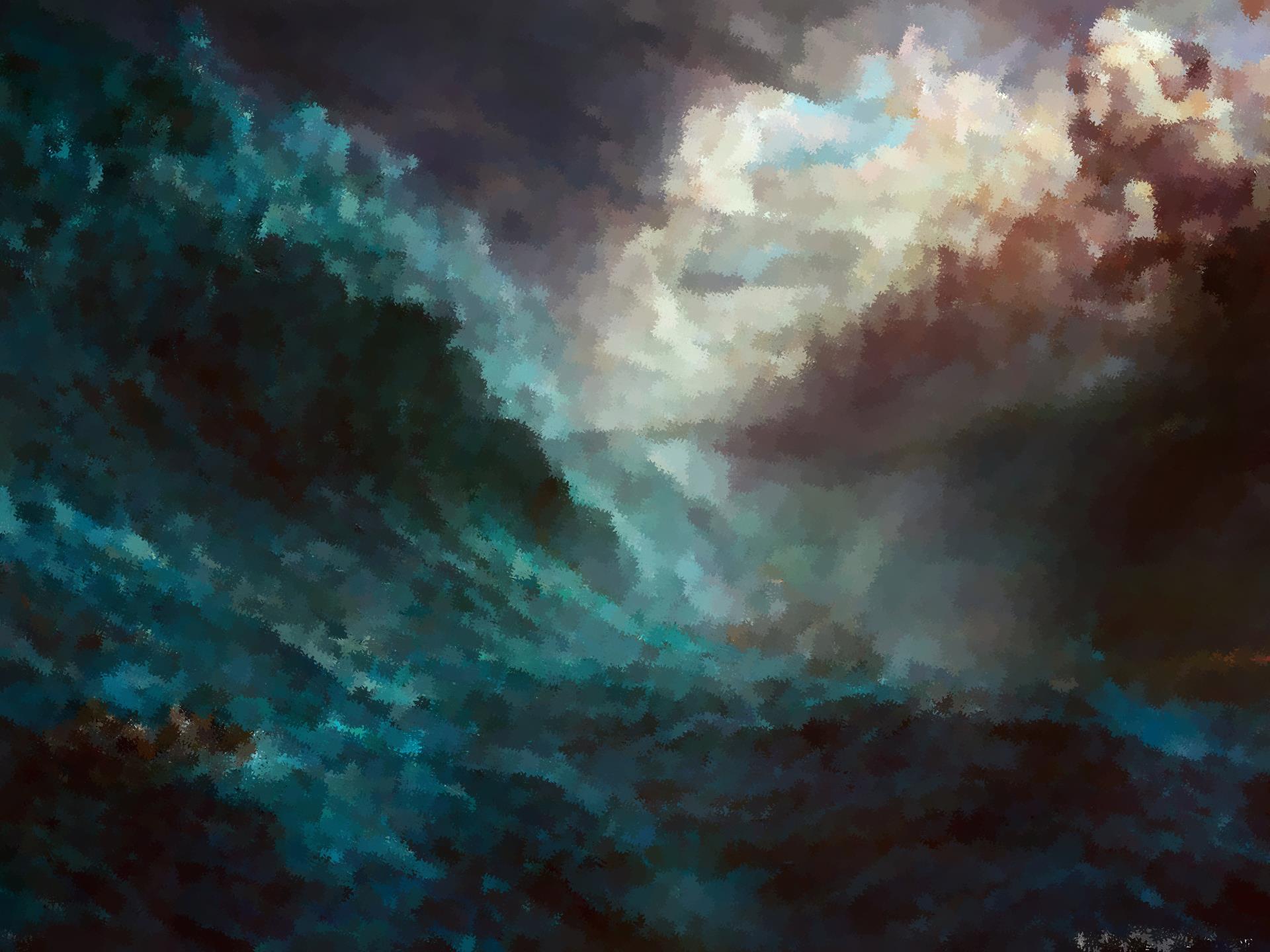 Реалистические и фантазийные образы животных.
Сирин
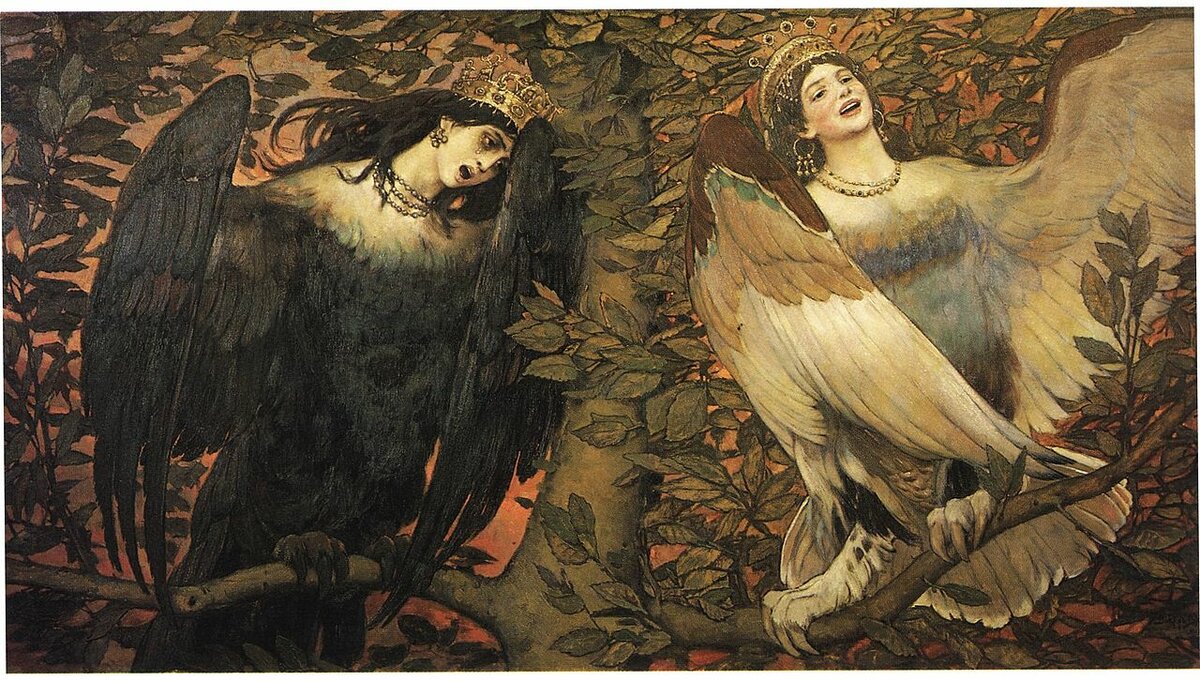 Пегас
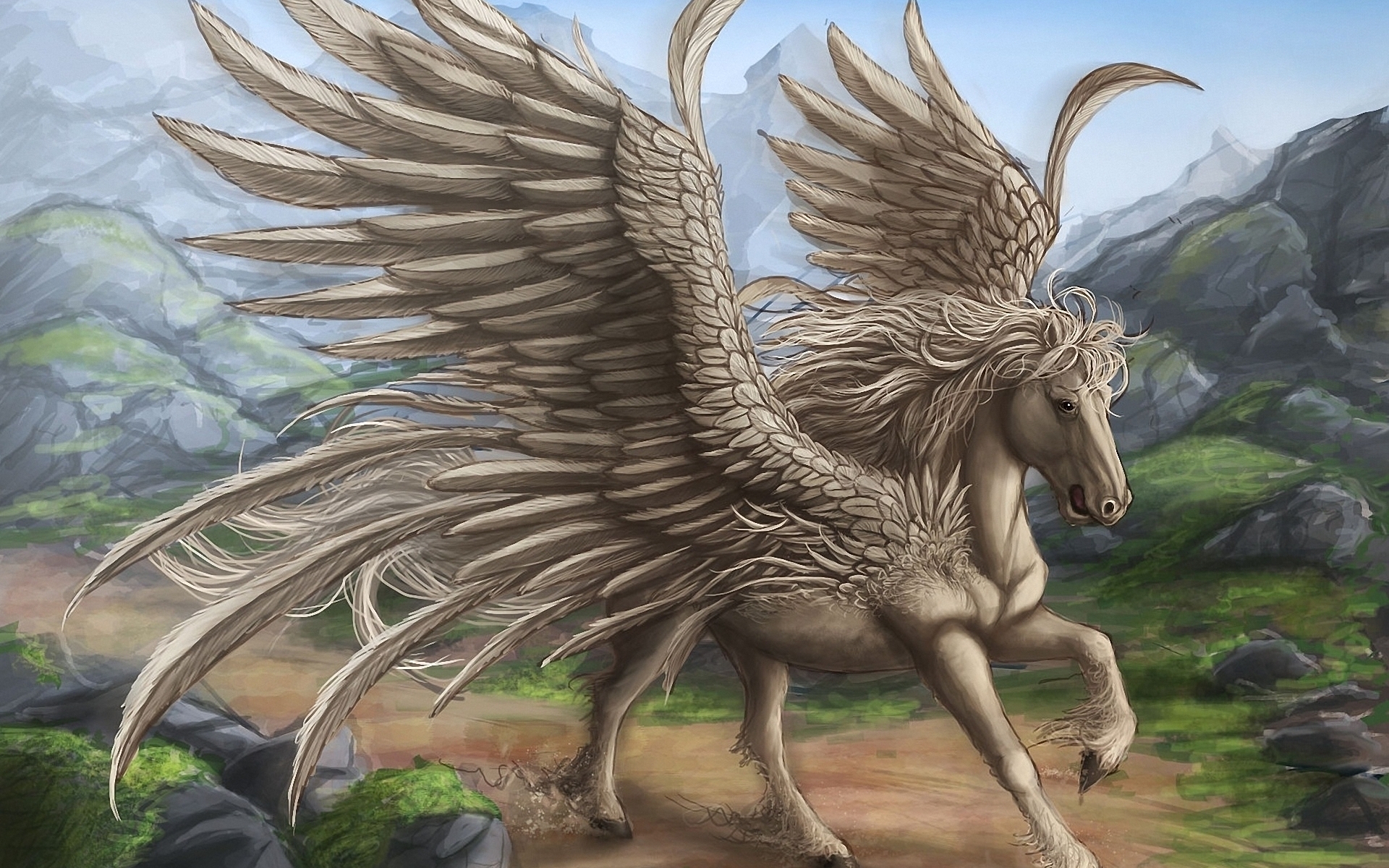 Грифон
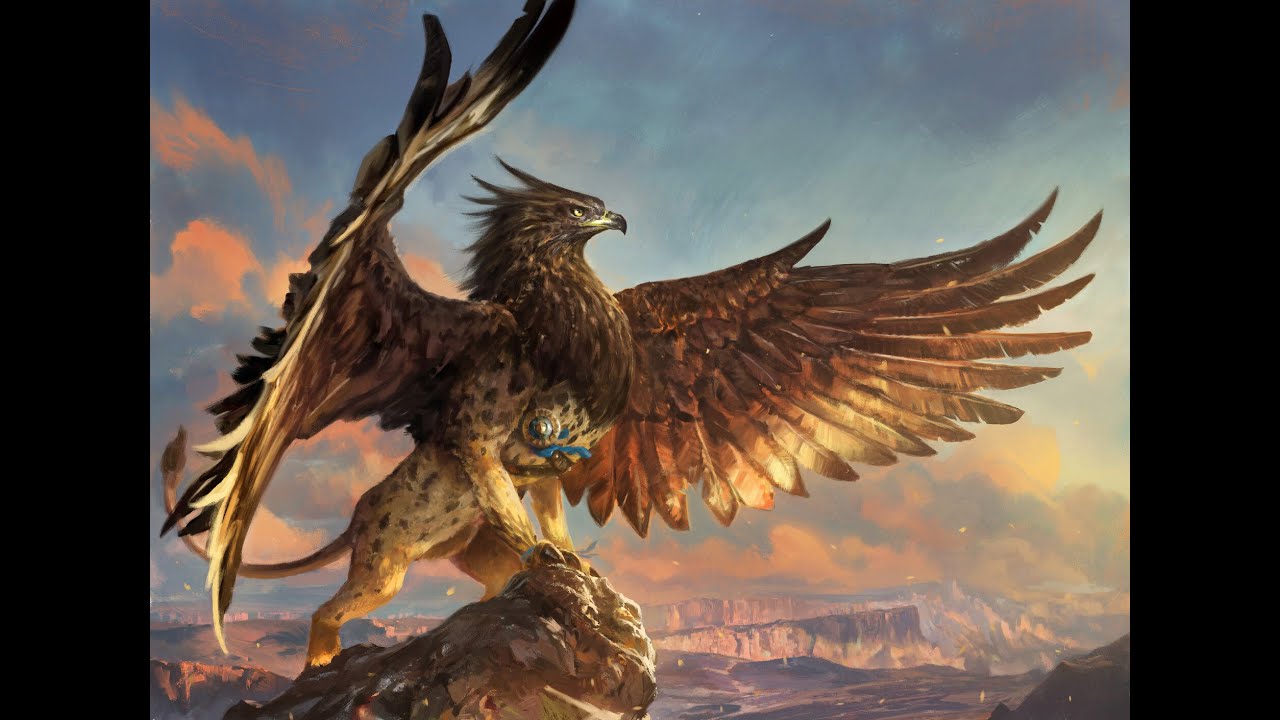 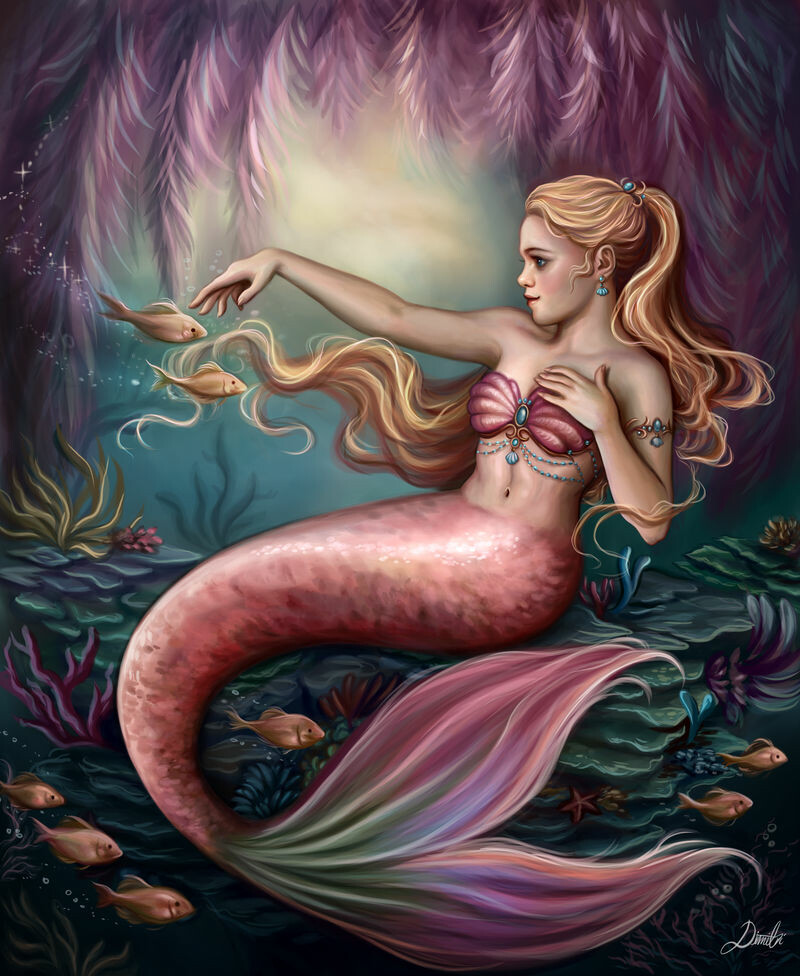 Русалка
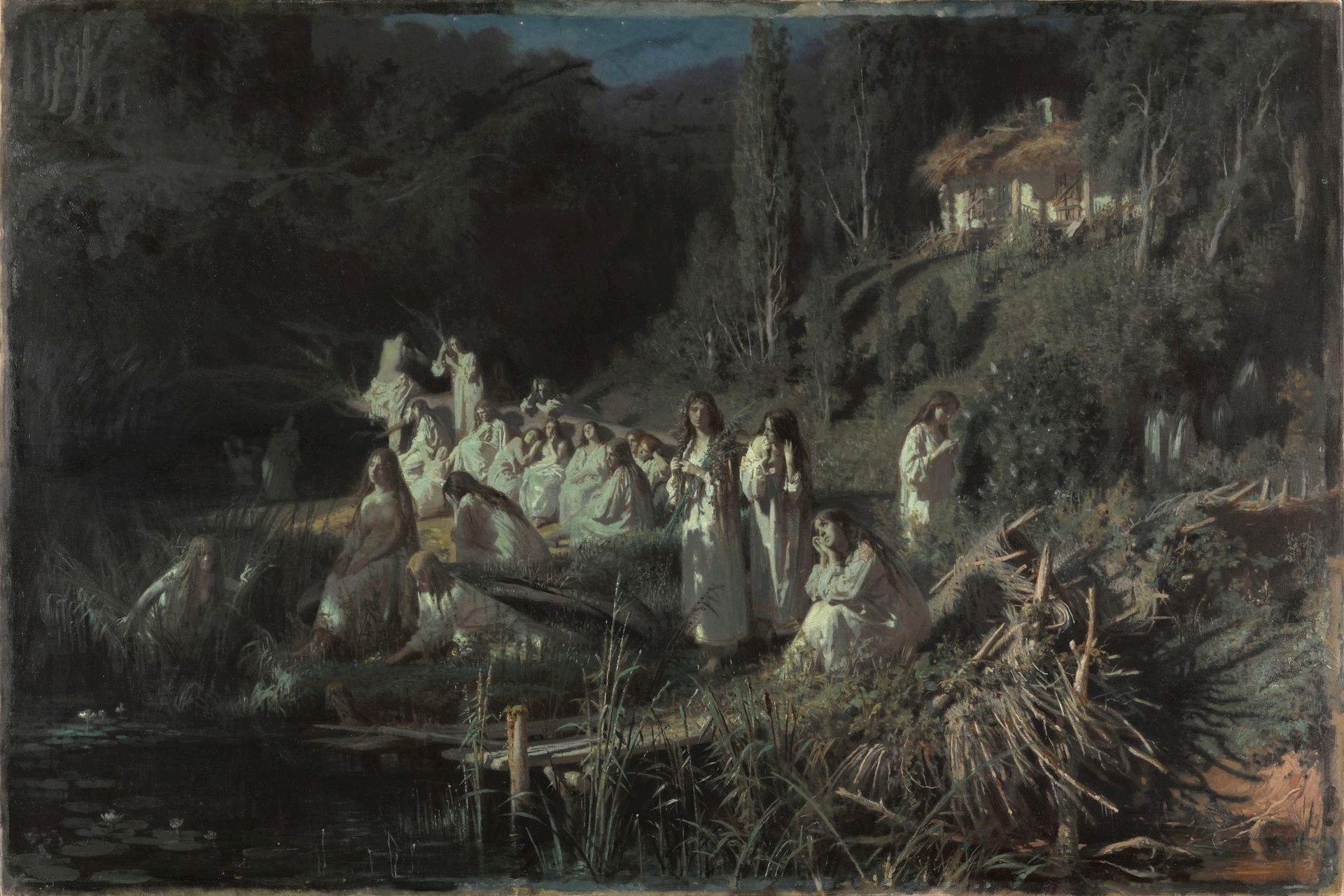 Русалки из Майской ночи Гоголя  художник Иван Крамской 1917г
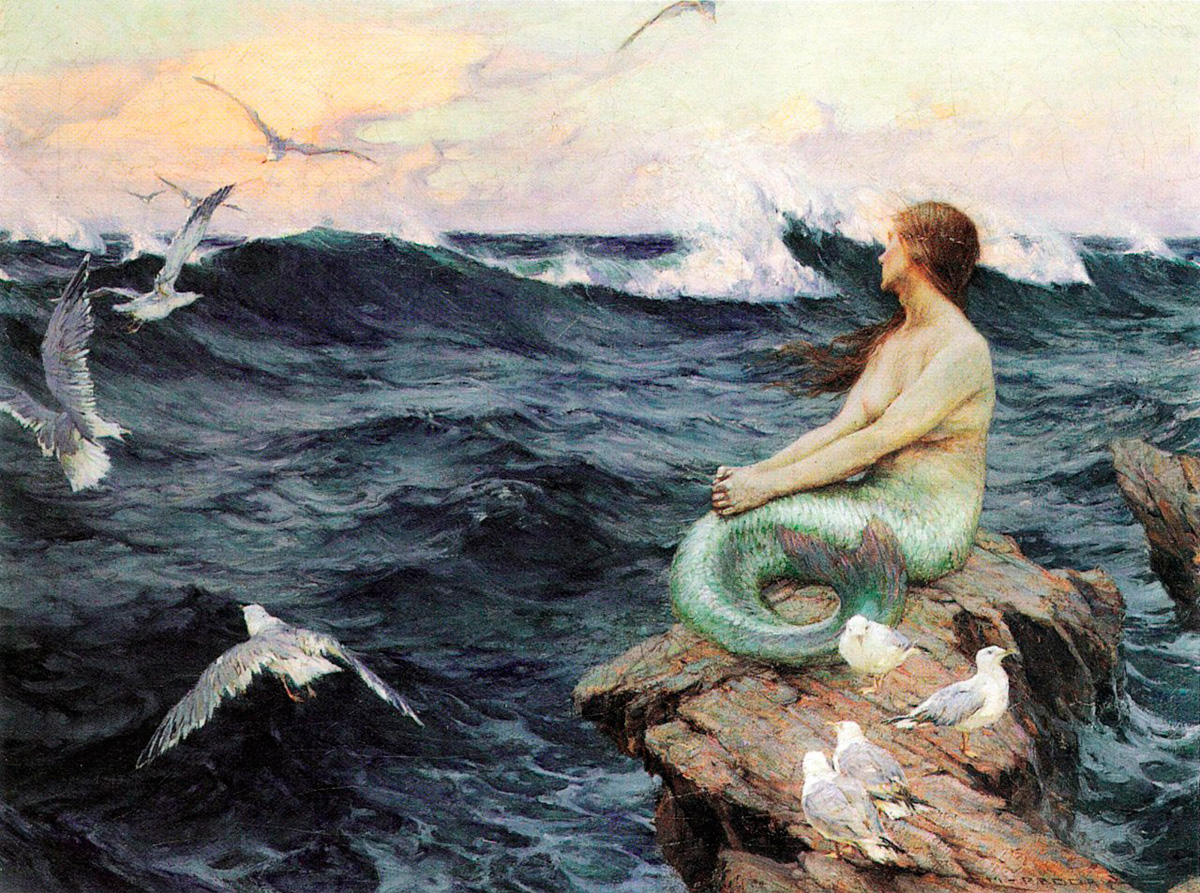 Чарльз Мюррей Паддей
Ханс.Зацка
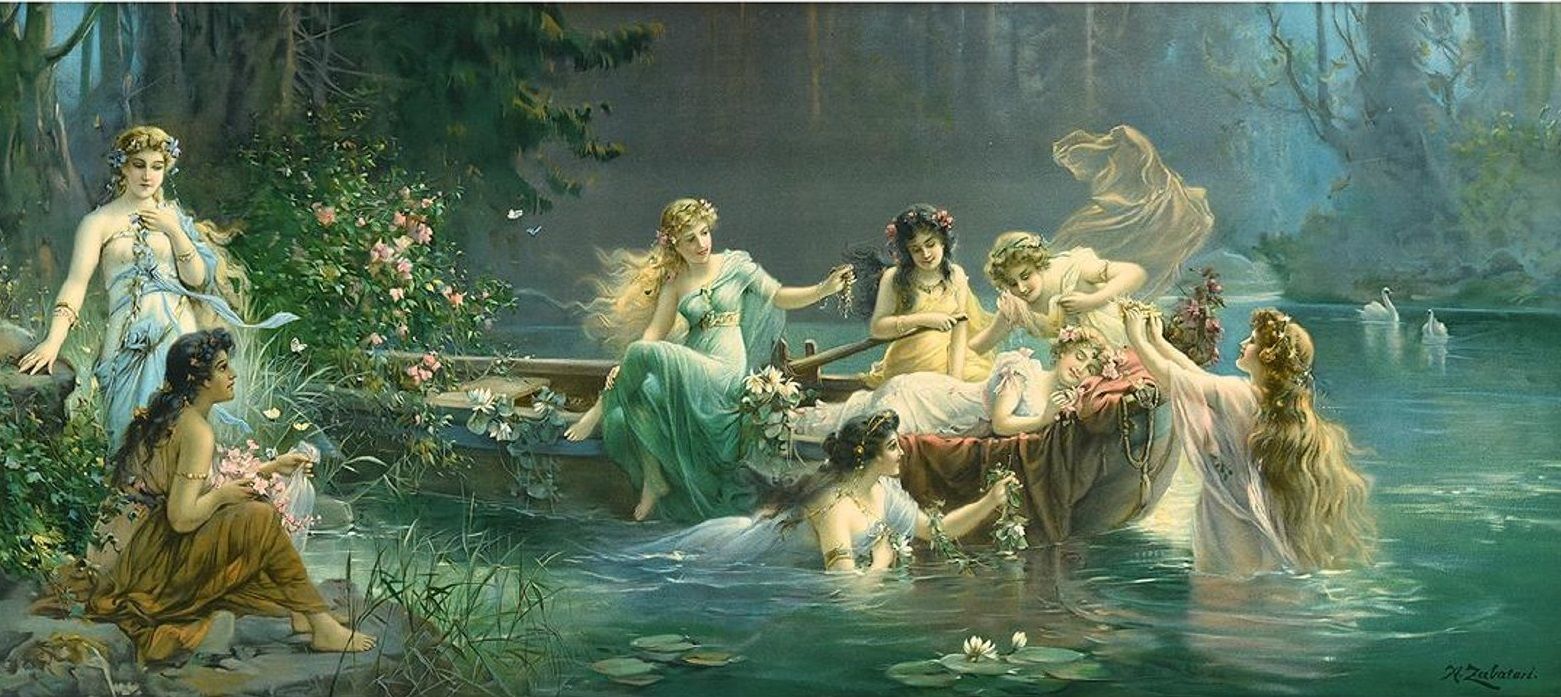 Этапы работы
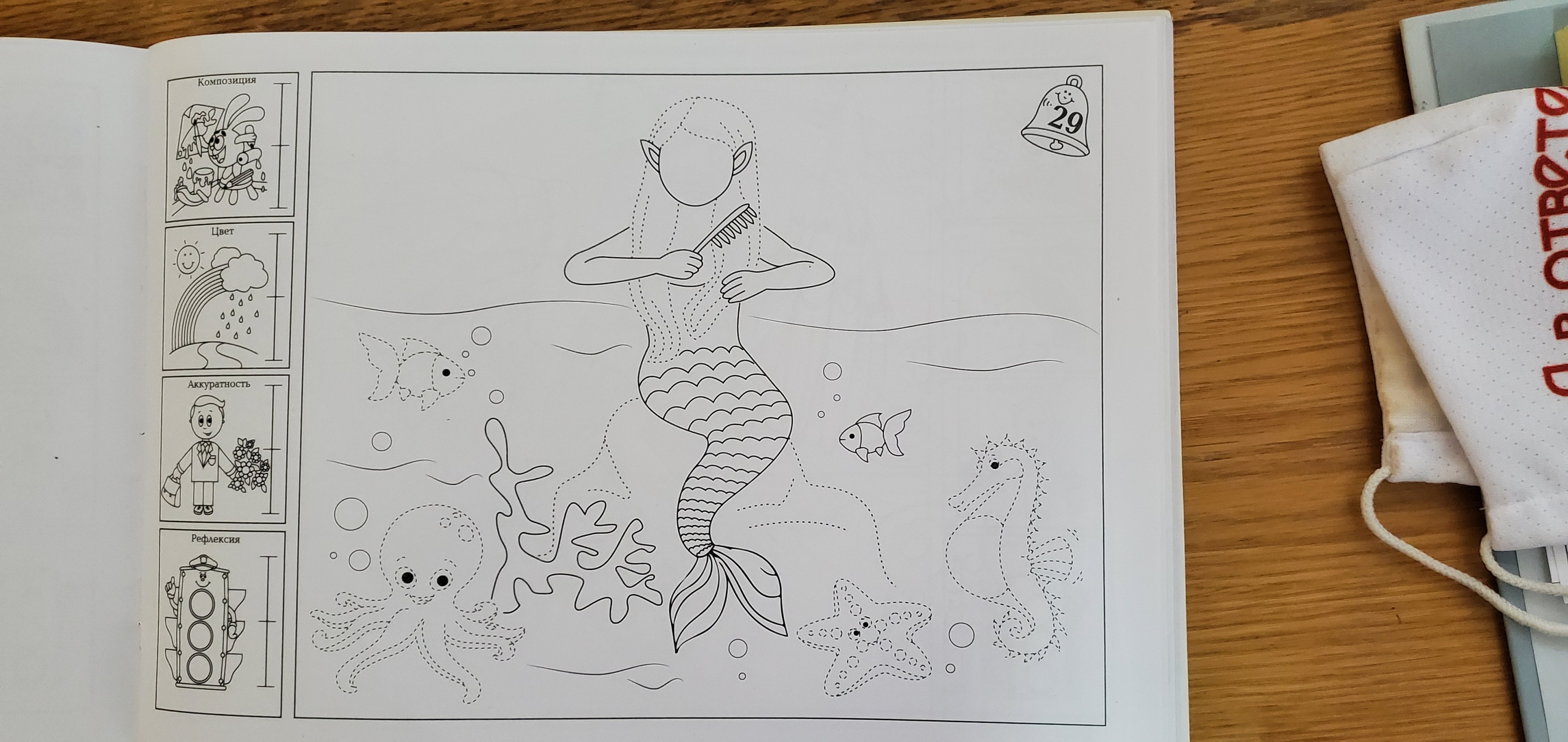 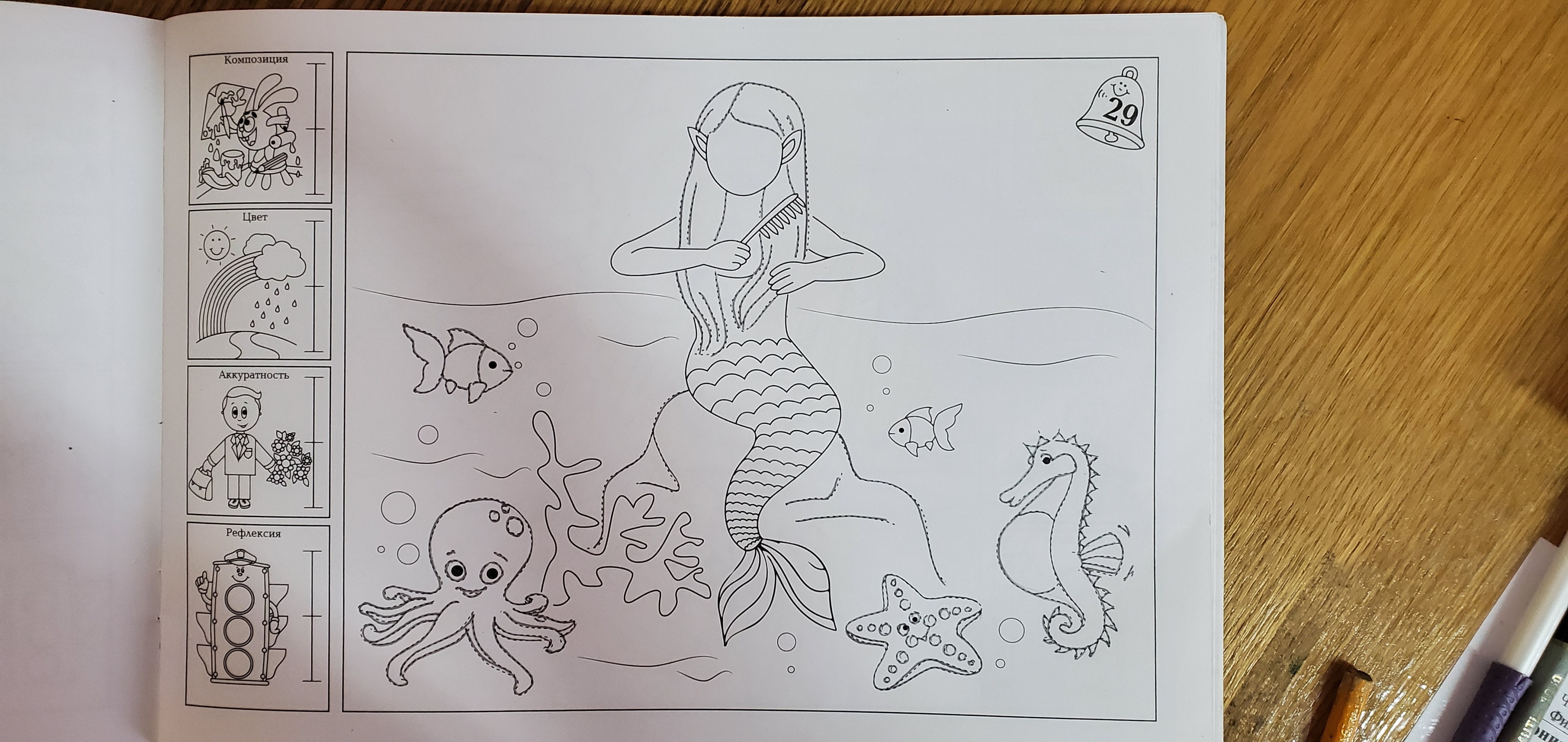 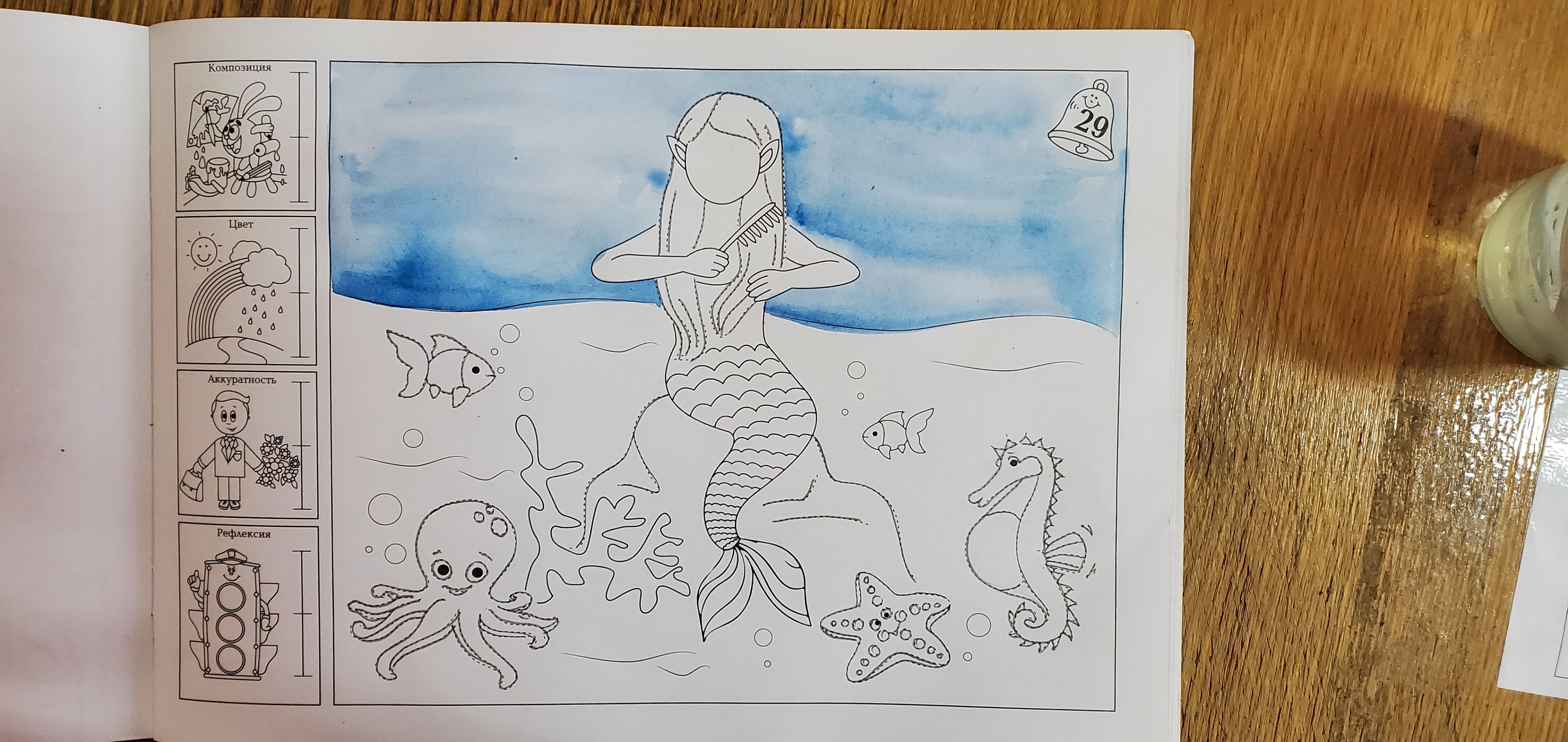 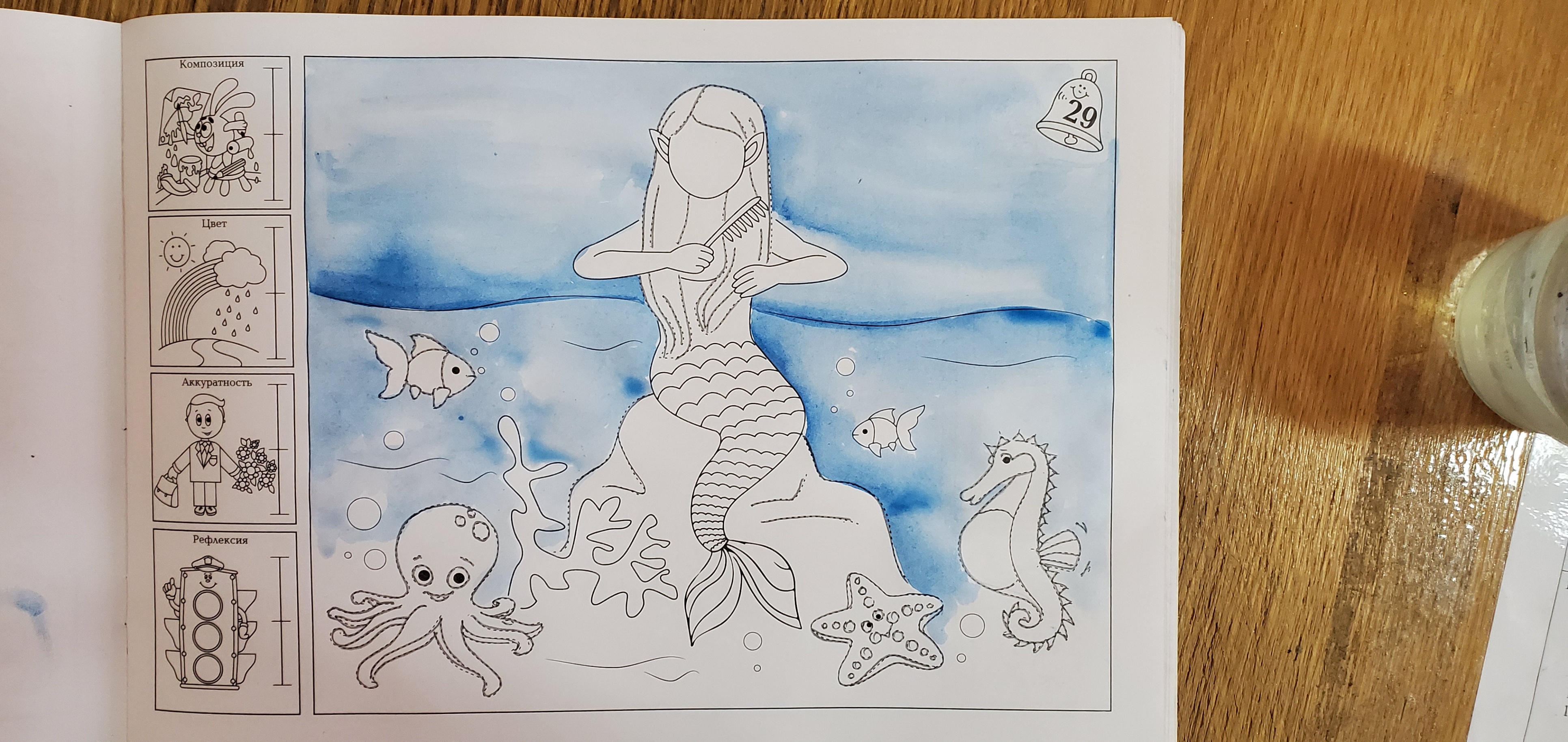 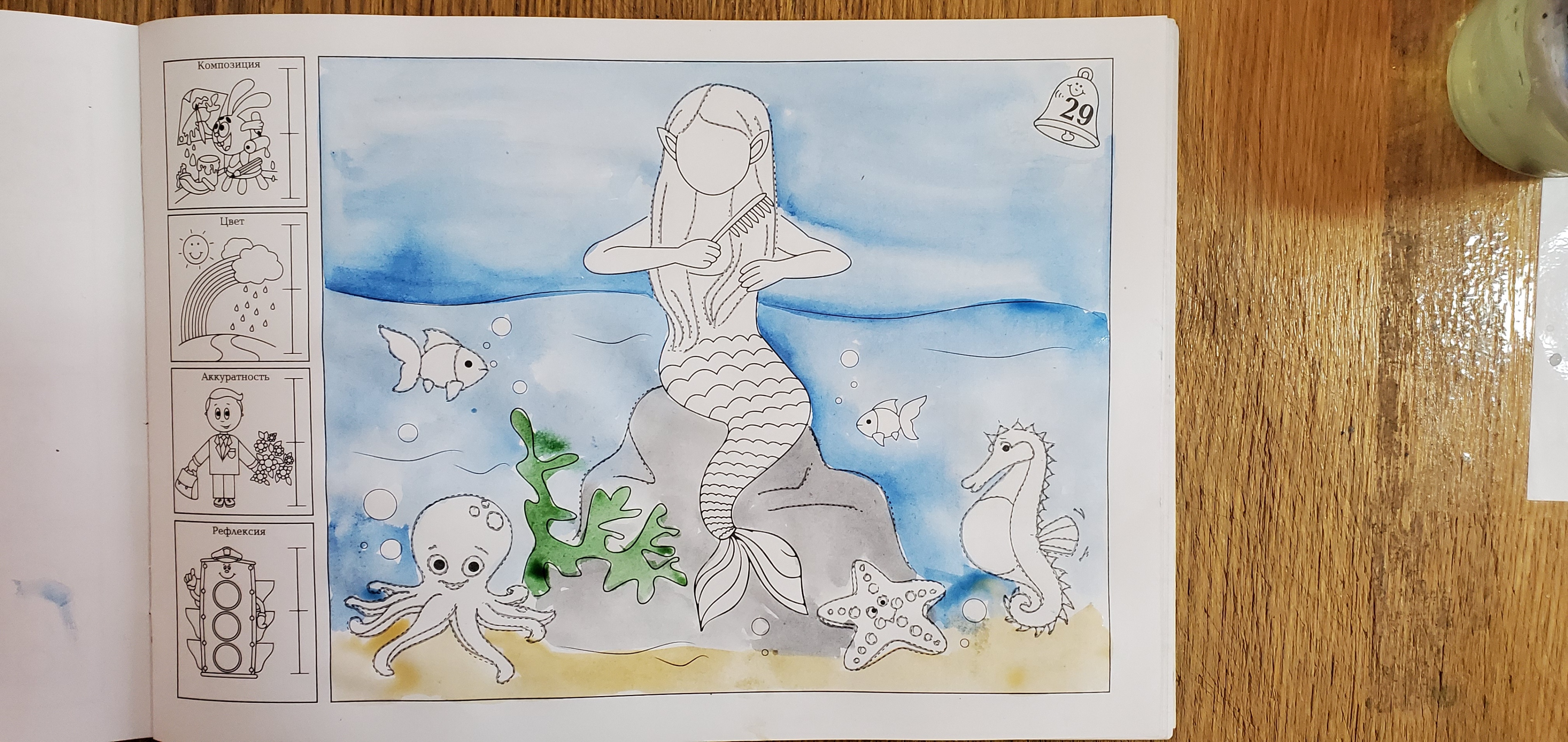 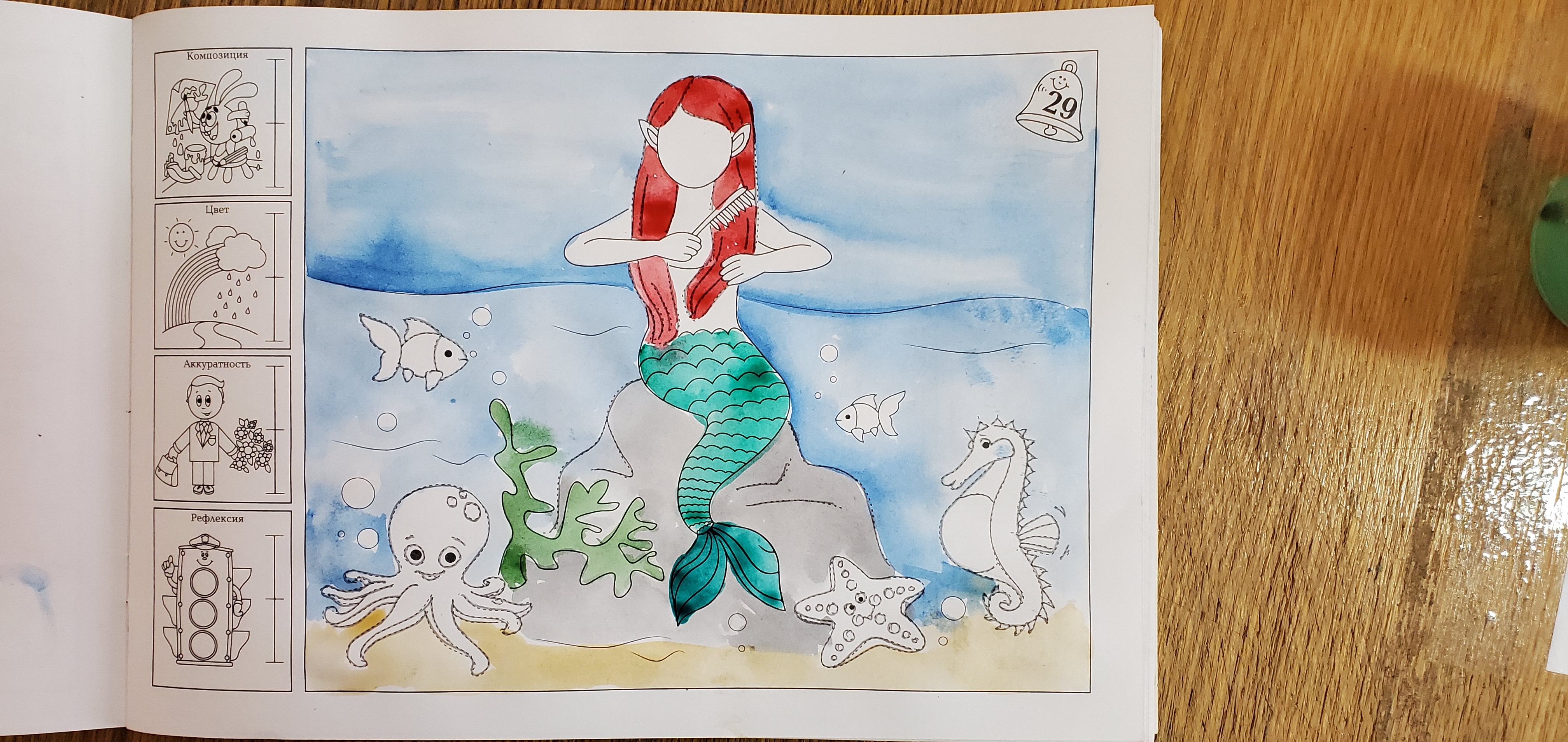 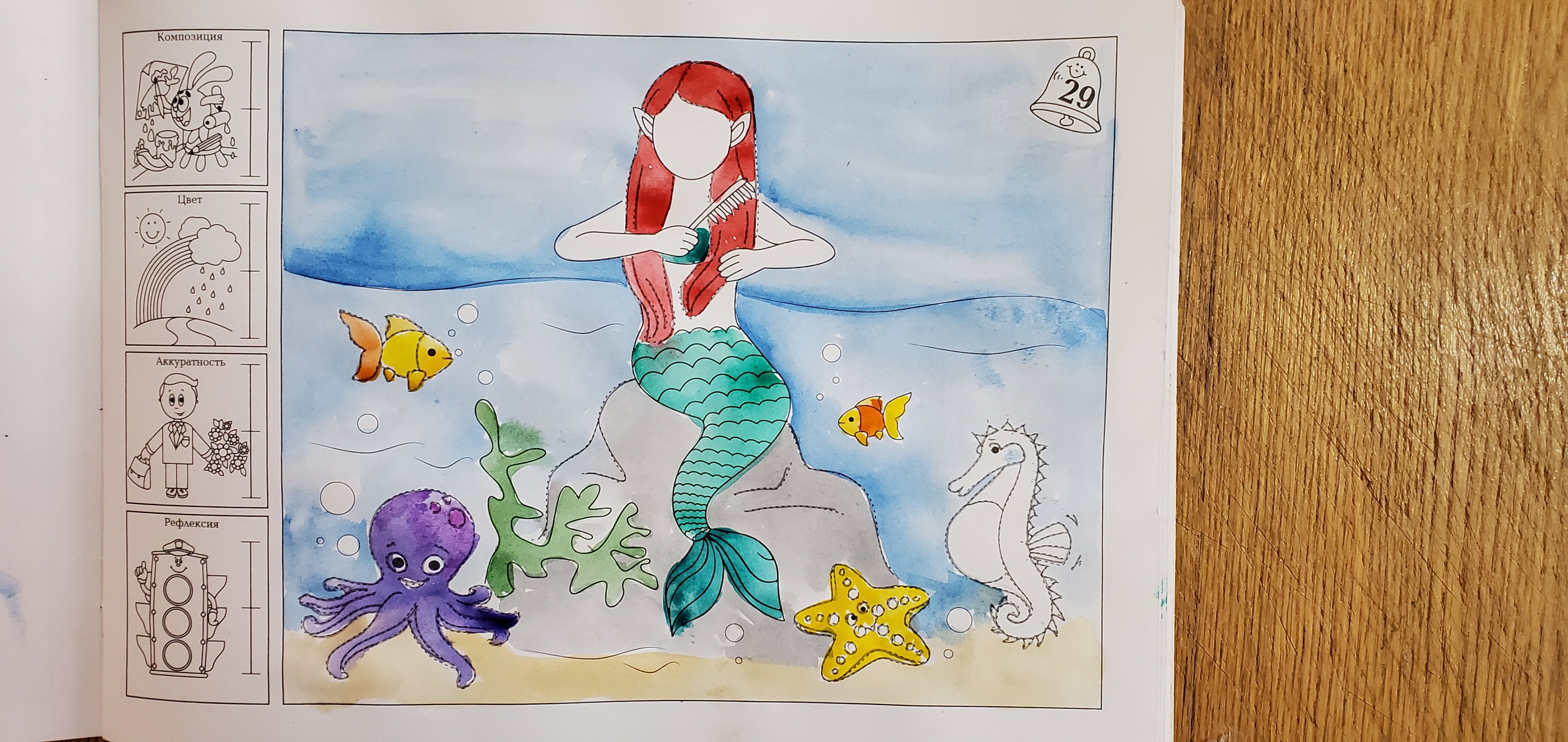 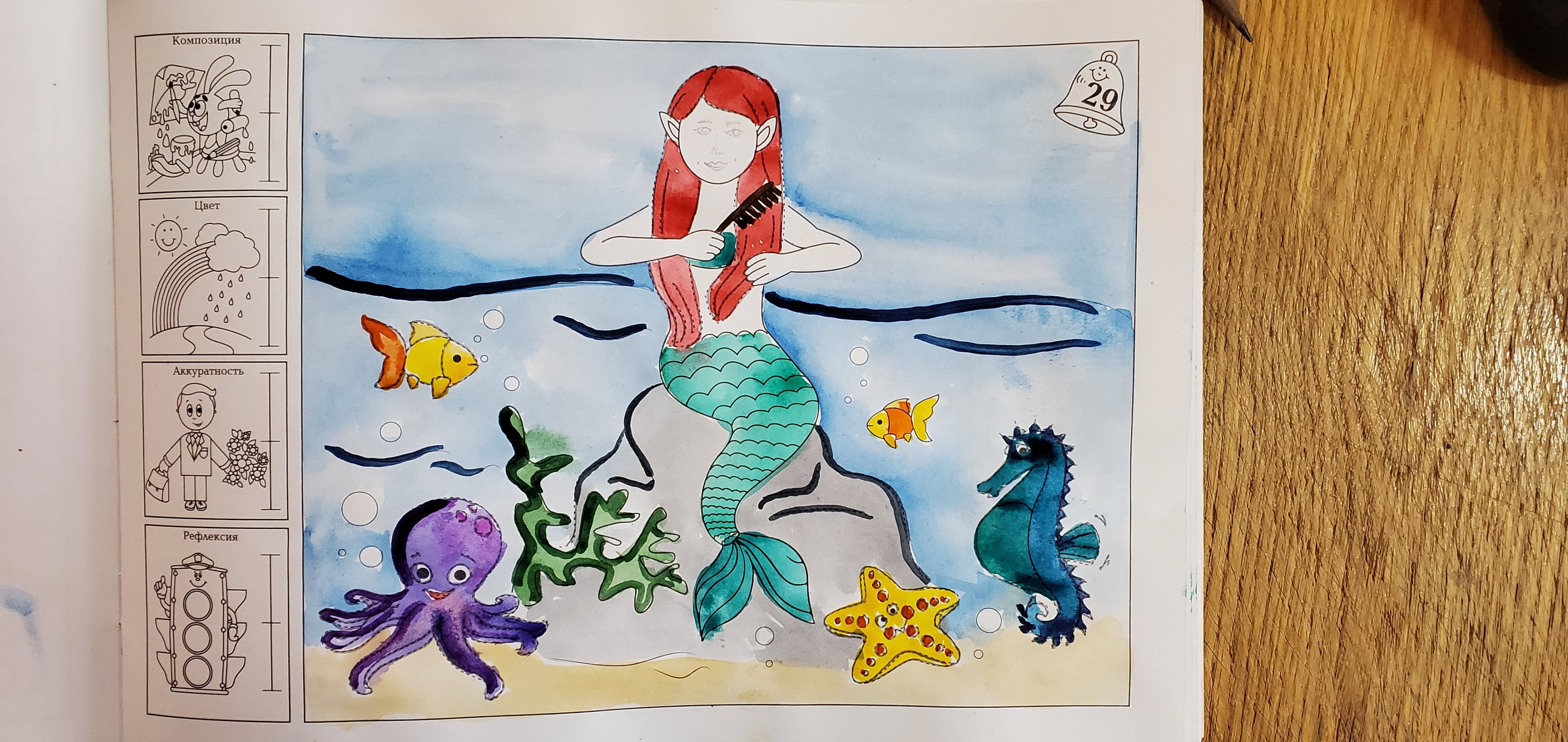 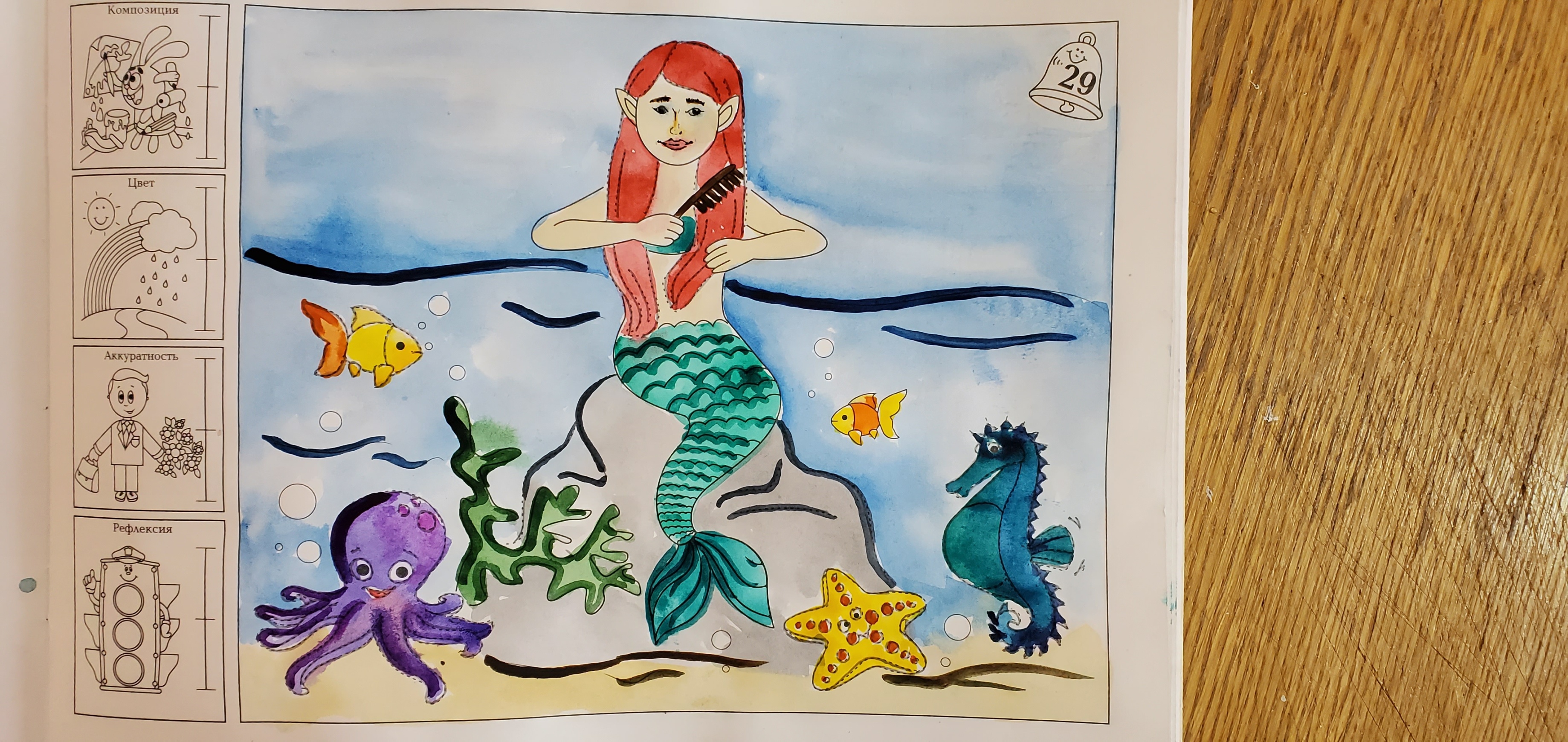